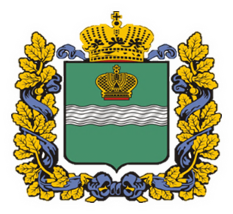 Министерство сельского хозяйства калужской области
Итоги реализации подпрограммы «Устойчивое развитие сельских территорий» государственной программы Калужской области «Развитие сельского хозяйства и регулирования рынков сельскохозяйственной продукции, сырья и продовольствия в Калужской области» 
за 2014-2019 годы.
УСТОЙЧИВОЕ РАЗВИТИЕ СЕЛЬСКИХ ТЕРРИТОРИЙ КАЛУЖСКОЙ ОБЛАСТИ          2014-2019 гг.
Улучшение жилищных условий граждан, проживающих в сельской местности, в том числе молодых семей и молодых специалистов
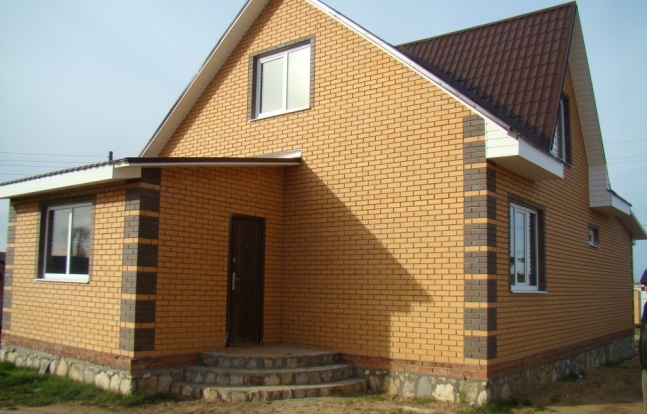 Развитие сети плоскостных спортивных сооружений в сельской местности
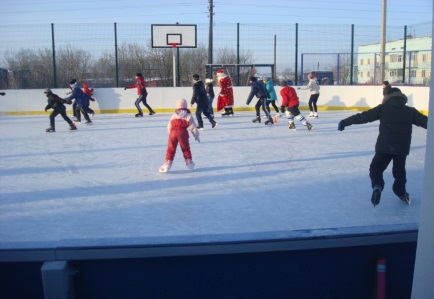 УСТОЙЧИВОЕ РАЗВИТИЕ СЕЛЬСКИХ ТЕРРИТОРИЙ КАЛУЖСКОЙ ОБЛАСТИ 
2014-2019 гг.
Грантовая поддержка местных инициатив граждан, проживающих в сельской местности
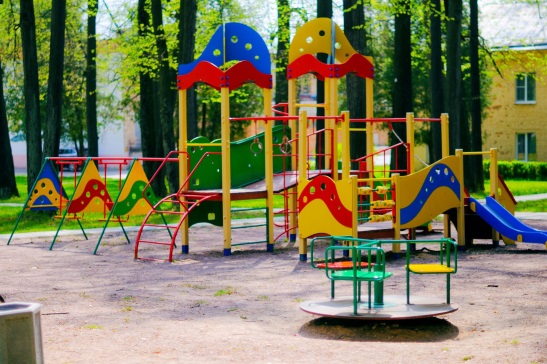 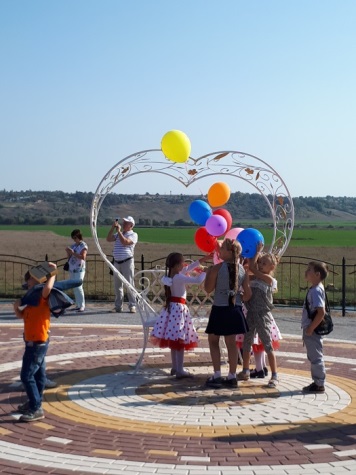 Развитие газификации и  водоснабжения в сельской местности
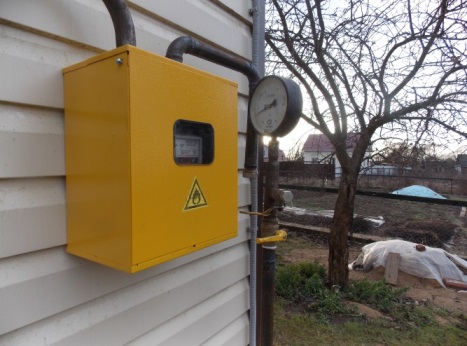 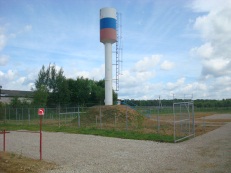 УСТОЙЧИВОЕ РАЗВИТИЕ СЕЛЬСКИХ ТЕРРИТОРИЙ КАЛУЖСКОЙ ОБЛАСТИ 
2014-2019 гг.
Развитие сети автомобильных дорог, ведущих к общественно значимым объектам, объектам производства и переработки сельхозпродукции
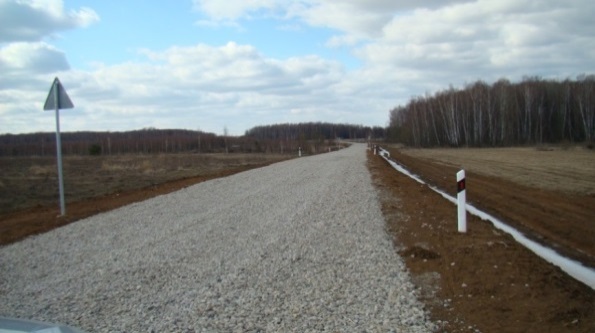 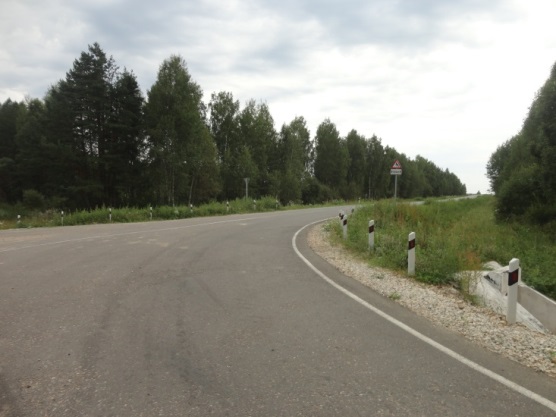 Реализация проектов комплексного обустройства площадок под
жилищную застройку в сельской местности
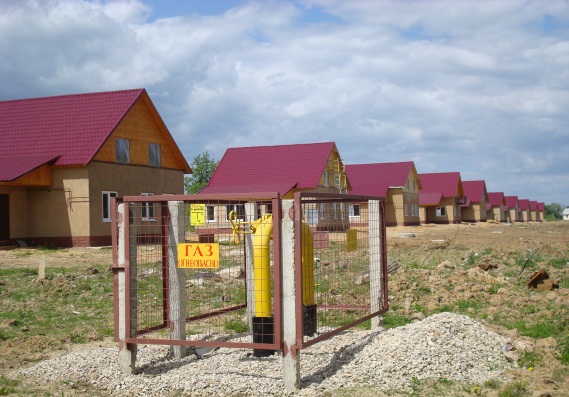 Завершена комплексная компактная застройка в с. Кудиново Малоярославецкого района (2015 г.)
УСТОЙЧИВОЕ РАЗВИТИЕ СЕЛЬСКИХ ТЕРРИТОРИЙ КАЛУЖСКОЙ ОБЛАСТИ 
2014-2019 гг.
Проведена реконструкция Кременской средней школы в Медынском районе (2014- 2016 гг.)
Развитие сети общеобразовательных учреждений
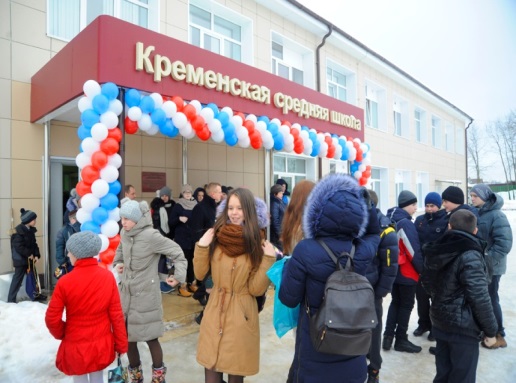 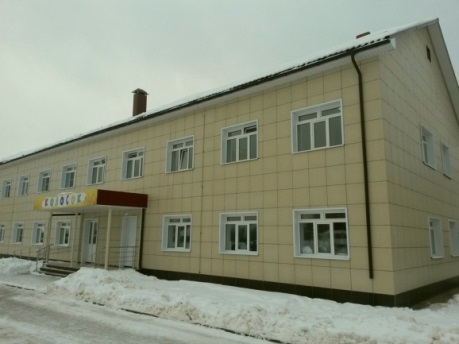 Развитие сети учреждений культурно-досугового типа в сельской местности
Проведена реконструкция сельского дома культуры на 200 мест в д. Михеево Медынского района (2016 - 2018 гг.)
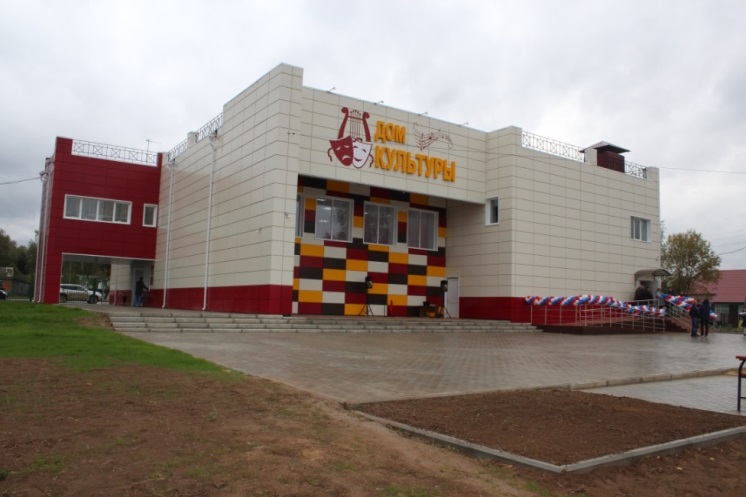 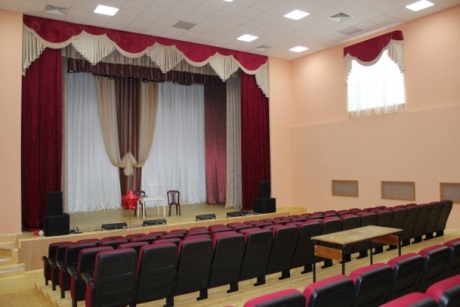